Performance aspects of Multi-link operations
Date: 2019-09-17
Authors:
Motivation for Multi-link operation.
EHT MLLE 1
STA
STA
New wireless devices are expected to have multi-band/channel capabilities
These new devices will/may be able to operate on different channels/band independently
Independent channel access
Independent TX / RX operation
Unified TX/RX buffers for smooth and speedy operations
Benefits
Increased/improved throughput
Gain scales proportionally to a number of links
Improved end-to-end latency
Potentially data/mgmt plane separation
Potential for link aggregation
Enable new use cases
Link 1
Link 2
EHT MLLE 2
STA
STA
2
Multi-link operation assumptions and classification
Assumptions
A multi-link capable device perform channel access on multiple channels independently
A multi-link device after obtaining TXOP on multiple bands/channels can transmit frames to the receiver(s) over multiple links
Classification based on channel access type
Synchronous operation
Asynchronous operation
Semi-Asynchronous operation
3
Classification: Completely synchronous(S)ingle (P)rimary (C)hannel, SPC
TXOP
TXOP
TXOP
band 1
0
3
2
1
STA 1
1
1
2
2
3
0
0
busy
busy
busy
TXOP
band 2
STA 2
Perform contention on primary channel
Do energy detect for PIFS on a secondary channel
If IDLE – transmit over two channels
If BUSY – transmit on primary only
4
Classification: Completely asynchronous,(M)ultiple (P)rimary (C)hannels, MPC
Perform contention independently on both links
Transmit independently on both links
TXOP
TXOP
busy
band 1
2
0
1
4
5
3
6
8
9
7
STA 1
1
0
2
3
TXOP
busy
TXOP
TXOP
band 2
2
3
0
1
STA 2
0
1
2
3
4
1
2
0
5
Classification: Semi-asynchronous(J)oin (M)ultiple (P)rimary (C)hannels, JMPC
4
Perform contention independently on each link
If one channel/link won contention  - verify status of a another channel/link
If another link is PIFS idle/Contention state than transmit jointly
Otherwise transmit using on available link only
TXOP
TXOP
TXOP
TXOP
band 1
0
1
2
4
3
6
7
5
8
9
STA 1
2
3
1
0
busy
TXOP
busy
TXOP
band 2
3
2
1
STA 2
0
7
6
1
2
0
6
Extra clarification on used classification
Word “synchronous” refers strictly to obtaining channel access/initiating TXOP at the same time on more than one link
Synchronous operation, SPC
Obtain access on a primary link/channel only, initiate  TXOP on both link only when secondary link if PIFS IDLE
Asynchronous operation, MPC
TXOP initiation is completely independent, no synchronization at all
Semi-Asynchronous operation, JMPC
Channel access attempts are independent, but TXOP initiation can be artificially synchronized in case if one link/channel complete contention and another is PIFS IDLE/active contention state.
7
DL case. Simulation setup.
SU HE, 2x2x80, MCS11
BSS TXOP limit 5.4ms
OBSS TXOP limit: uniformly distributed for each TXOP between 1 and 5.4ms
No TXOP bursting
RTS/CTS on
AMPDU size: 256
EHT AP
EHT STA
STA1
AP1
OBSS STA 1
OBSS AP1
OBSS AP n
OBSS STA n
Link 1
OBSS STA 2n
OBSS STA2
OBSS AP 2
OBSS AP 2n
AP2
STA2
Link 2
BSS load: UDP traffic in DL direction with load of 
Case 1: 300Mbps, e.g. 25% of MCS11 rate; Case 2: 600Mbps, e.g. 50% of MCS11 rate; Case 3: 1200Mbps, e.g. 100% of MCS11 rate
For each case vary number of OBSSes from  0 to 10 
Each OBSS has bidirectional UDP traffic with total load 120Mbps ( e.g.10% MCS11 rate)
All BSSes are in ED range of each other  
Metrics of interest
Throughput
# of synchronous/asynchronous  operations  ( simultaneous TXOP start)
8
Single link vs Multi-link. DL case
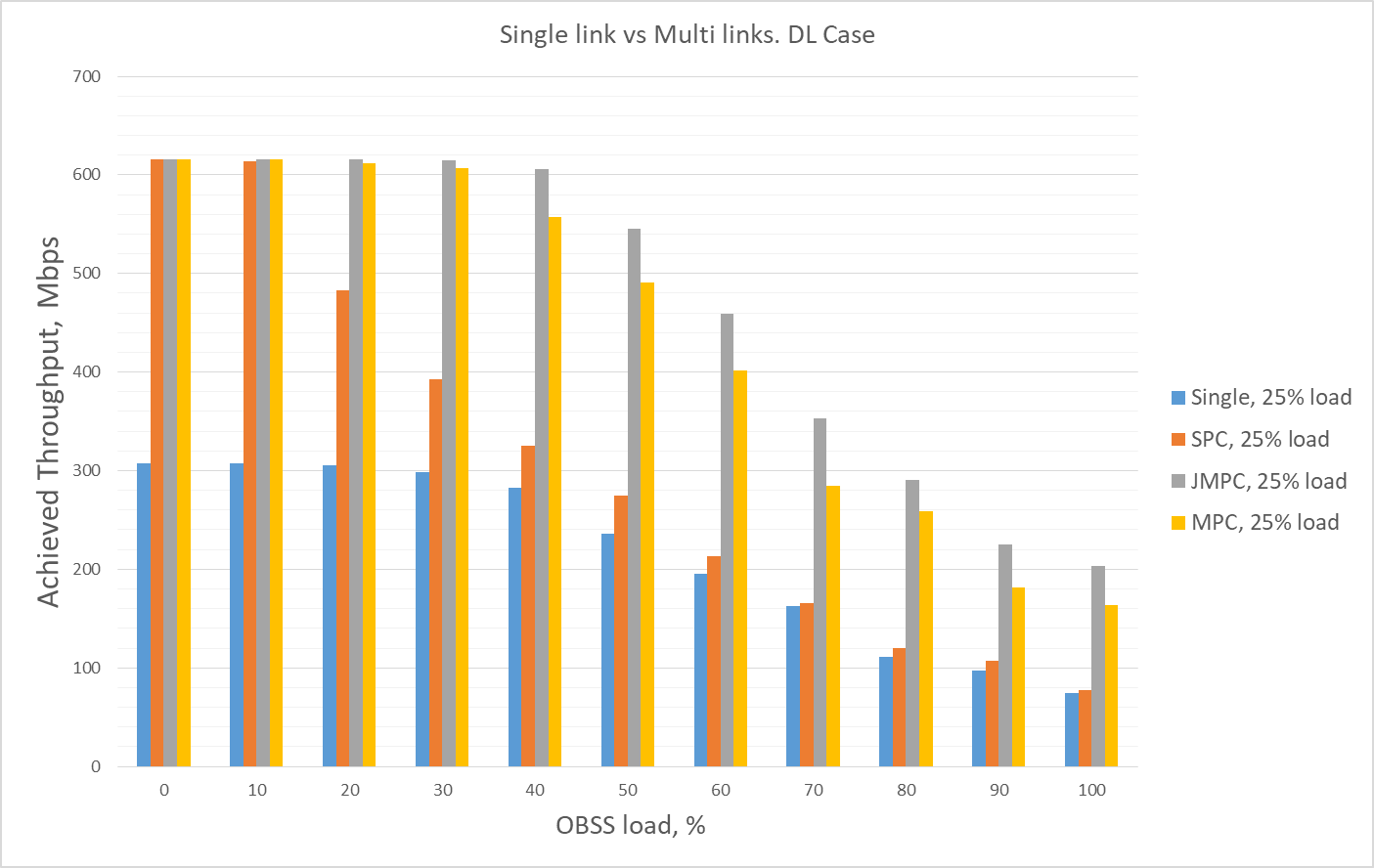 9
Single link vs Multi-link. DL case
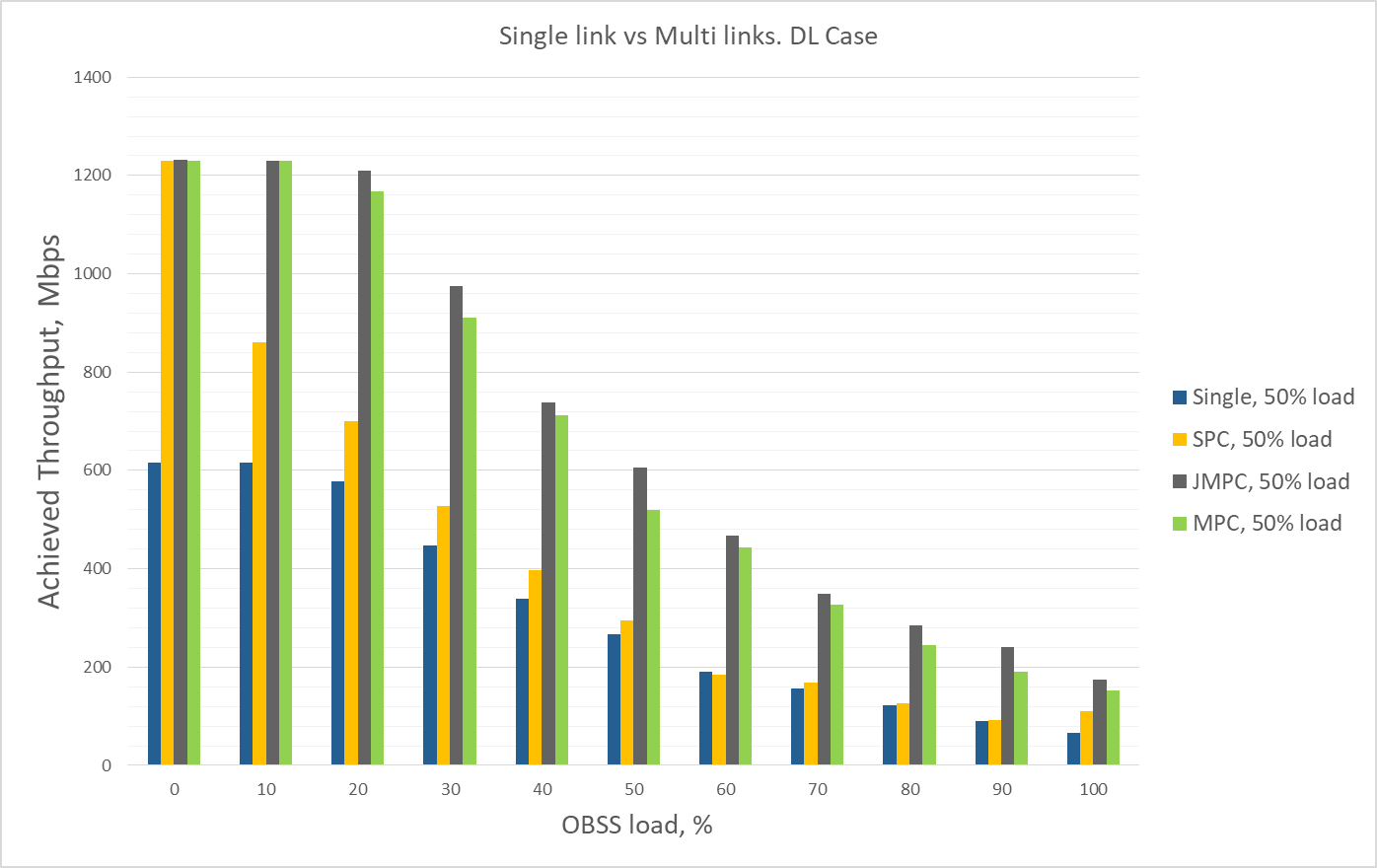 10
Single link vs Multi-link. DL case
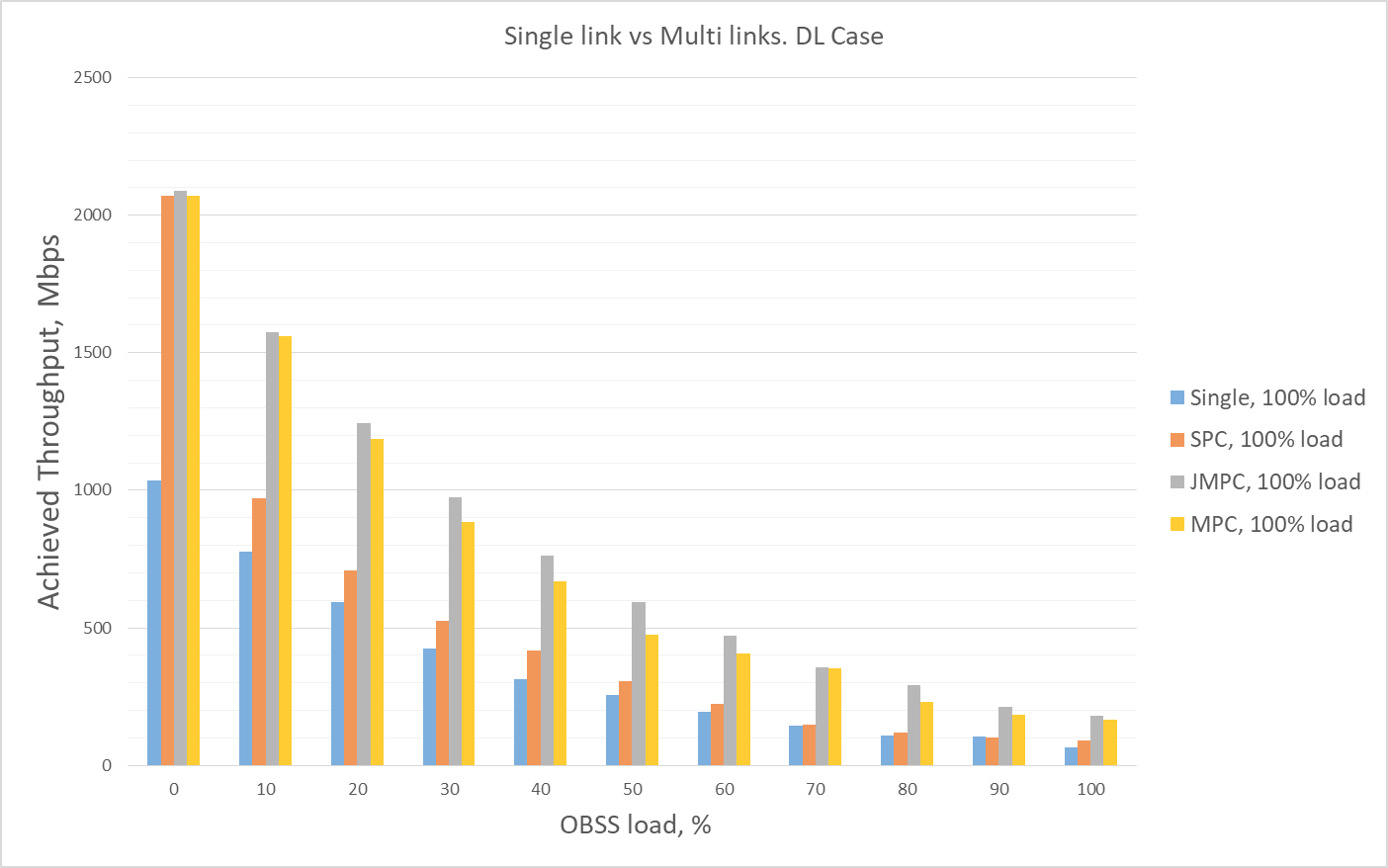 11
Chances of synchronous operation.
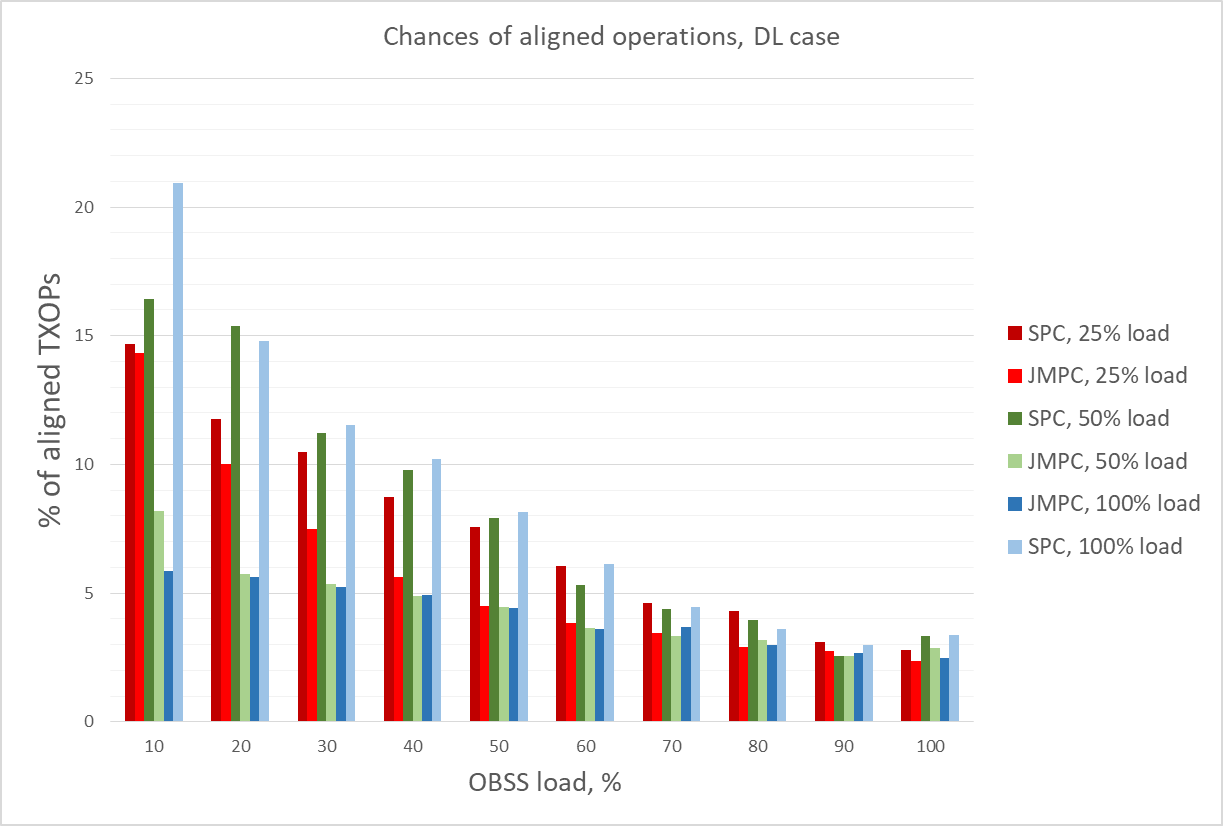 12
[Speaker Notes: This is going to be changed to show % of “synchronous operations”]
DL/UL mix case
SU HE, 2x2x80, MCS11
BSS TXOP limit 5.4ms
OBSS TXOP limit: uniformly distributed for each TXOP between 1 and 5.4ms
No TXOP bursting
RTS/CTS on
BA Bitmap – 256
EHT AP
EHT STA
STA1
AP1
OBSS STA 1
OBSS AP1
OBSS AP n
OBSS STA n
Link 1
AP2
STA2
OBSS STA 2n
OBSS STA2
OBSS AP 2
OBSS AP 2n
Link 2
BSS load: bidirectional UDP traffic in with a load of 
Case 1: 300Mbps, 25% of MCS11 rate, Case 2: 600Mbps, 50% of MCS11 rate; Case 3: 1200Mbps, 100% of MCS11 rate
For each case vary number of OBSSes from  0 to 10 
Each OBSS has bidirectional UDP traffic with total load 120Mbps ( or 10% MCS11 rate)
All BSSes are in ED/PD range of each other  
Metrics of interest
Throughput
# of synchronous/asynchronous  operations  ( simultaneous TXOP start)
13
Single link vs Multi-link. DL/UL mix case
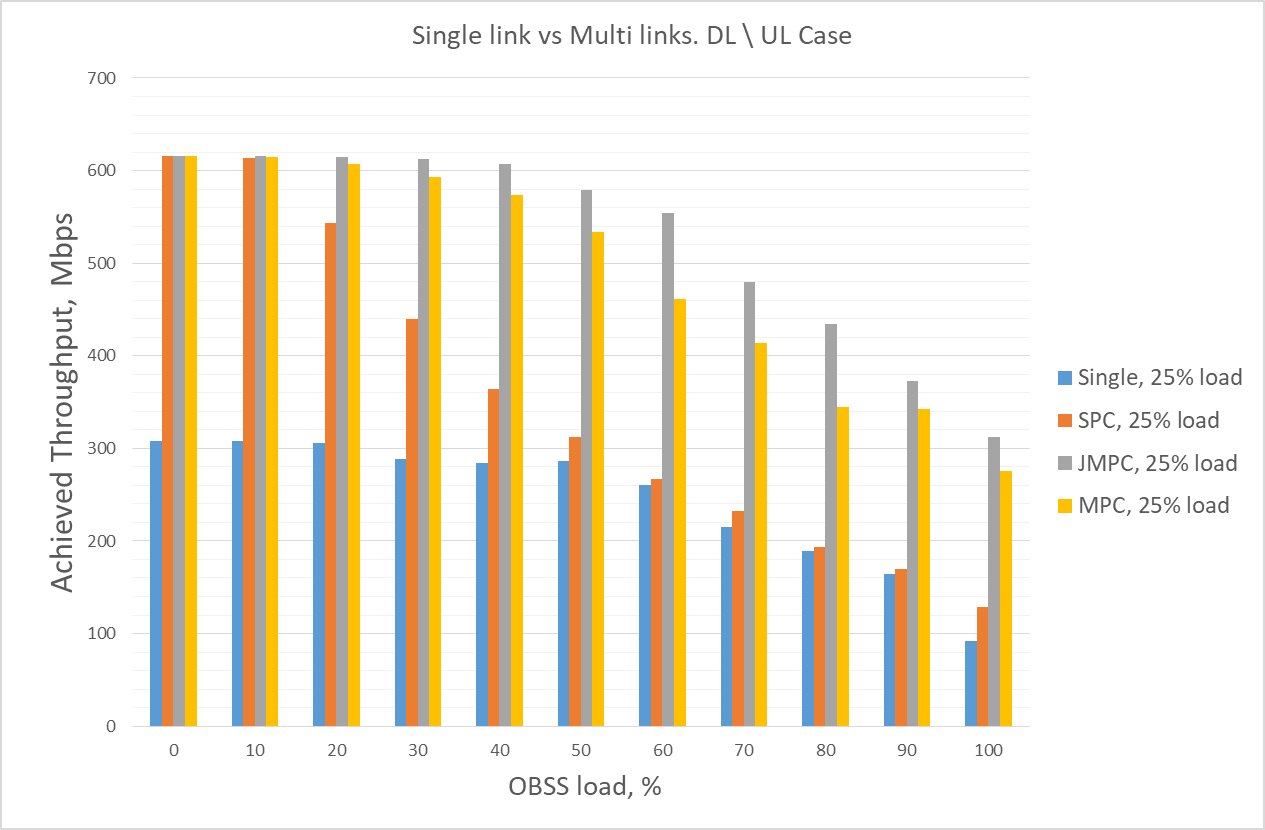 14
Single link vs Multi-link. DL/UL mix case
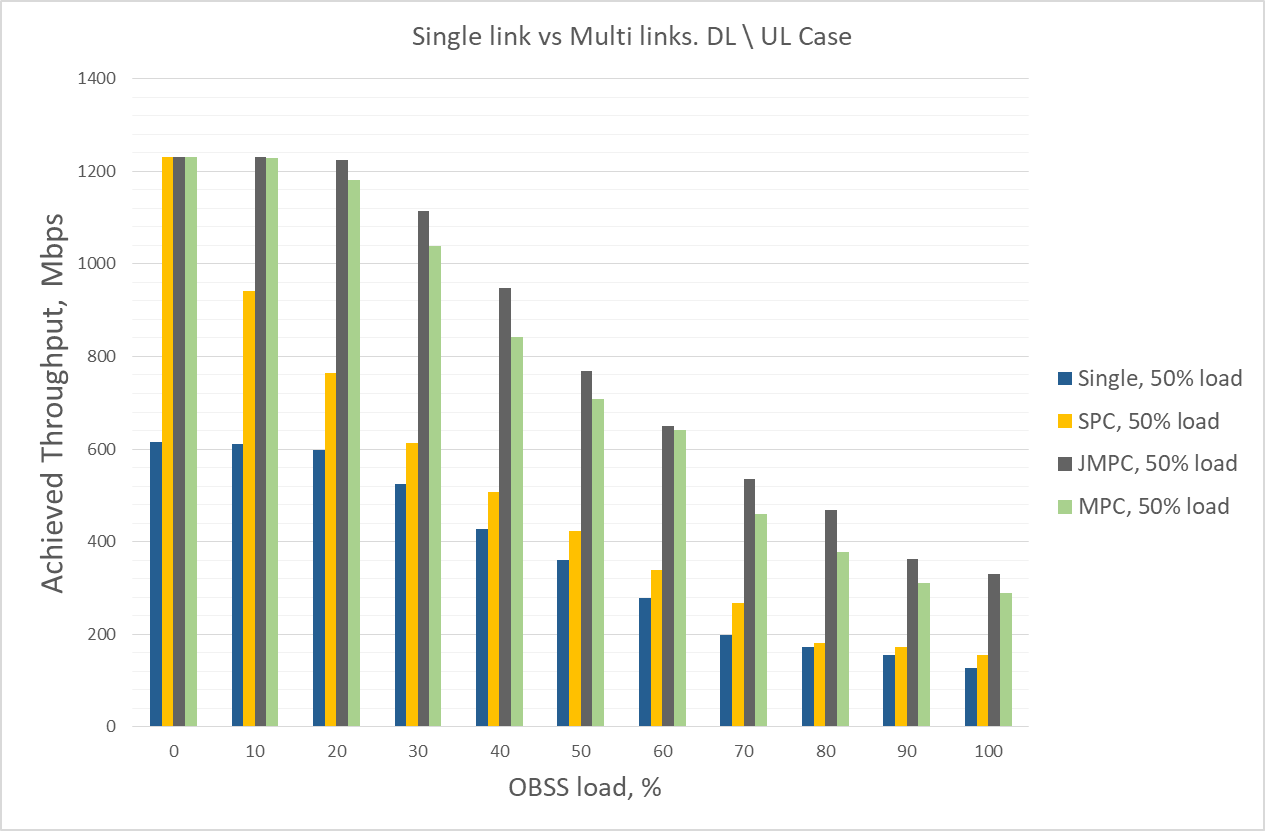 15
Single link vs Multi-link. DL/UL mix case
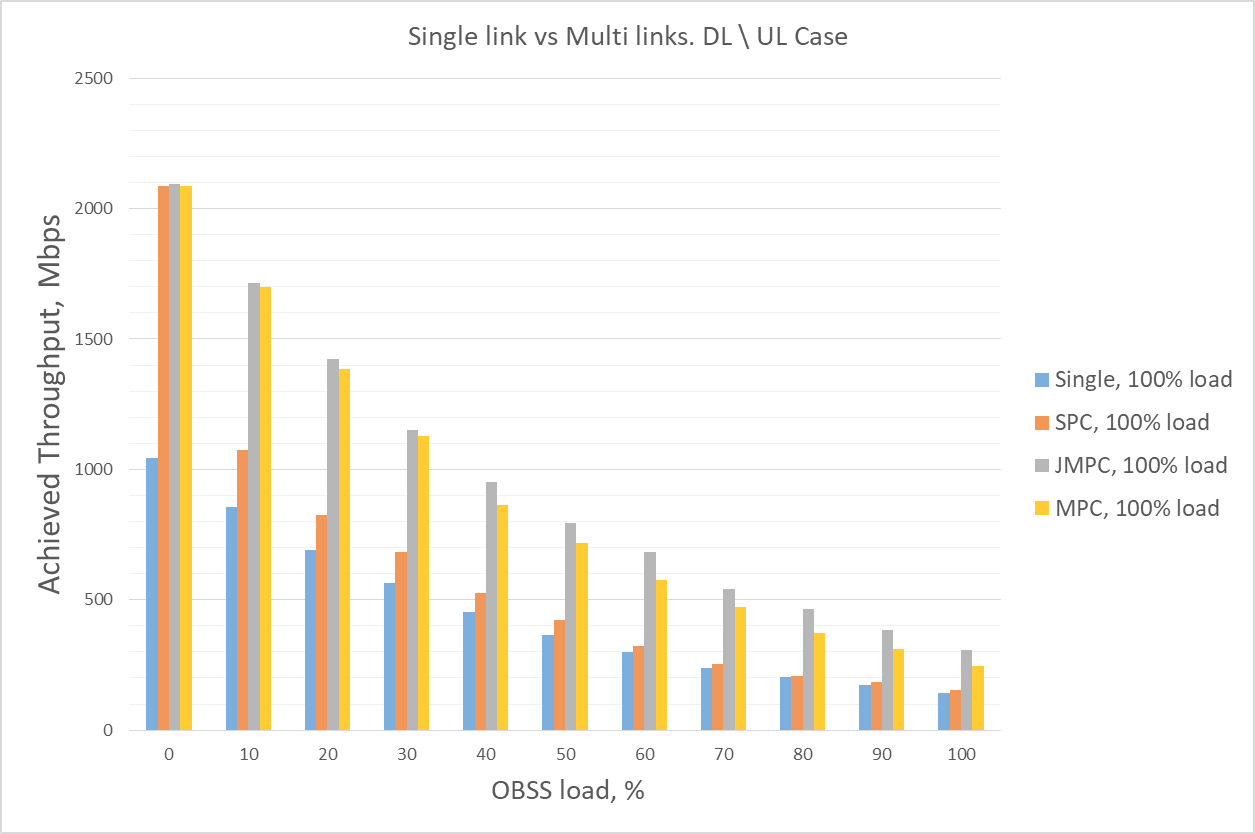 16
Chances of synchronous operation, DL / UL mix case.
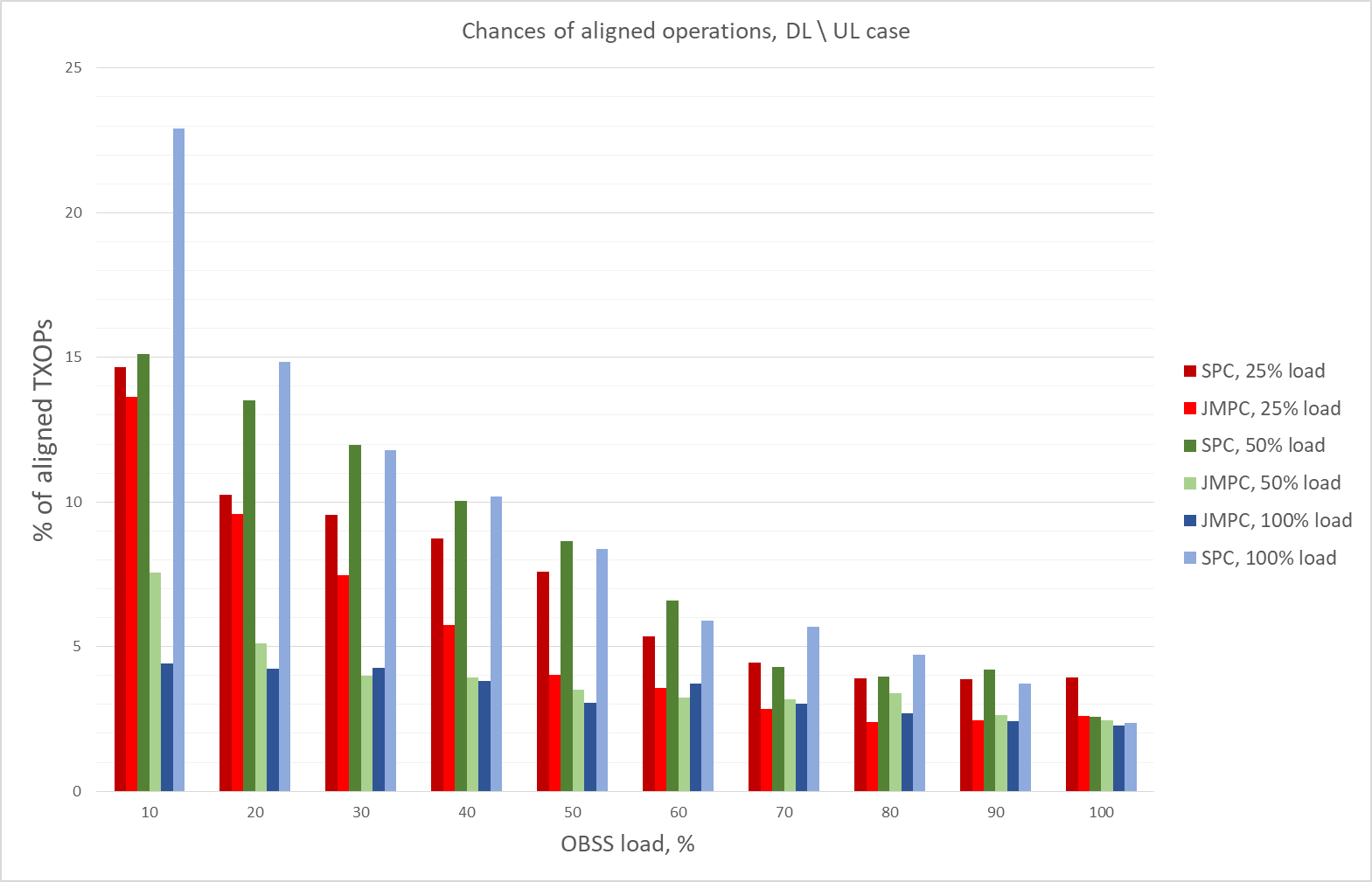 17
Conclusion
2 links is definitely better than 1 link
Depending on a type of operation and network load 2x gain (or more) can be easily achieved
The gain remain mostly constant for all modes of operation except synchronous which quickly drops from 2x to 1.2x
JMPC operation outperform on average all other modes but
Brings uncertainty in terms of fairness
Brings complexity in implementation
Chances for synchronous operations on two bands (i.e. to obtain channel at the same time) are not high
Quickly drop to ~5% and below as the load and number of contending devices increases
MPC operation performs very close to best performance and is therefore the preferred solution
without the fairness issues
 does not require any extra work to implement/support
 Average performance gain from multi-link operation
 MPC mode of operation: 	DL case - 2.07x;	DL / UL mix case - 2.02x
 SPC mode of operation:	DL case: 1.27x;	DL / UL mix case: 1.29x 
 JMPC mode operation: 	DL case: 2.28x; 	DL / UL mix case: 2.22x
SPC mode of operation performs very poorly, except when there’s no OBSSs/light load on the second link
Not a good solution to consider
For the future simulation we will concentrate on MPC operations only
18